Human Resources Management: Competencies for HR Professionals​​
Chapter 7: Compensation and Benefits
Unless otherwise noted, this work is licensed under a Creative Commons Attribution-NonCommercial-ShareAlike 4.0 International (CC BY-NC-SA 4.0) license. Feel free to use, modify, reuse or redistribute any portion of this presentation.
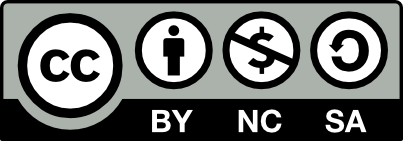 Learning Outcomes
Describe compensation philosophy and goals of a compensation plan.
Describe types of job evaluation systems and their uses.
Define and discuss the types of pay systems and factors determining the type of pay system used.
Interpret the laws relating to compensation.
Describe goals and types of benefits for employees.
Demonstrate competencies in managing compensation and benefits (rewards) that supports the organizational strategy as an HR Professional.
7.1 Developing a Compensation Package
Compensation pays workers for work completed and provides incentives to motivate employees that results in loyalty and happiness on the job. Before developing compensation philosophies, there are some basic questions to address:

From the employee’s perspective, what is a fair wage?
Are wages too high to achieve financial health in your organization?
Do managers and employees know and buy into your compensation philosophy?
Does the pay scale reflect the importance of various job titles within the organization?
Is your compensation competitive enough to attract and retain employees?
Are you abiding by the laws with your compensation package?
Is your compensation philosophy keeping in line with labour market changes, industry changes, and organizational changes?
7.1 Total Rewards Structure Implementation Competencies
Collect comparative data on total rewards in place at competing organizations.
Assign positions in the organization into the total rewards structure using an appropriate job evaluation system.
Implement programs and initiatives relating to the organization’s rewards structure equitably within the organization.
Ensure the rewards structure maintains its compliance with legal requirements.
7.1 Compensation Policy
Some organizations choose a market compensation policy, market plus, or market minus philosophy.

A market compensation policy is to pay the going rate for a particular job, within a particular market based on research and salary studies. 
The organization that uses a market plus philosophy will determine the going rate and add a percentage to that rate, such as 5 percent
A market minus philosophy pays a particular percentage less than the market.
7.2 Goals of a Compensation Package
Total Compensation Package or sometimes known as Total Rewards.

Internal equity is a perceived equity among different jobs within a company.  In other words, jobs that are similar should have similar value, and receive similar pay. 
External equity relies on paying employees that is perceived to be fair based on what they market is paying. The company compares their own pay to what other similar companies are paying their employees
7.2 Total Rewards Structure Competencies
Collect comparative data on total rewards in place at competing organizations.
Assign positions in the organization into the total rewards structure using an appropriate job evaluation system.
Implement programs and initiatives relating to the organization’s rewards structure equitably within the organization.
Ensure the rewards structure maintains its compliance with legal requirements.
7.3 Job Evaluation and Pay Systems
Job evaluation is defined as the process of determining the relative worth of jobs to determine pay structure. There are several ways to perform a job evaluation:
Job ranking system
Job classification system
Point factor system

Once the job evaluation has been performed, Human Resources can move on to pay grading. This is the process of setting the pay scale for specific jobs or types of jobs.
7.3 Total Rewards Structure Evaluation Competencies
Measure the effectiveness of the total rewards structure using appropriate metrics.
Maintain knowledge of rewards structures in the organization’s sector, industry, and location.
Ensure the rewards structure maintains its compliance with legal requirements.
Assess the need for changes to the total rewards structure using data internal and external to the organization.
Recommend changes to the total rewards structure to leadership based on collected data and information.
7.4 Compensation Strategies
Compensation strategy considerations may include: 
Skill-based pay
Competency-based pay 
Broad-banding
Variable pay system.
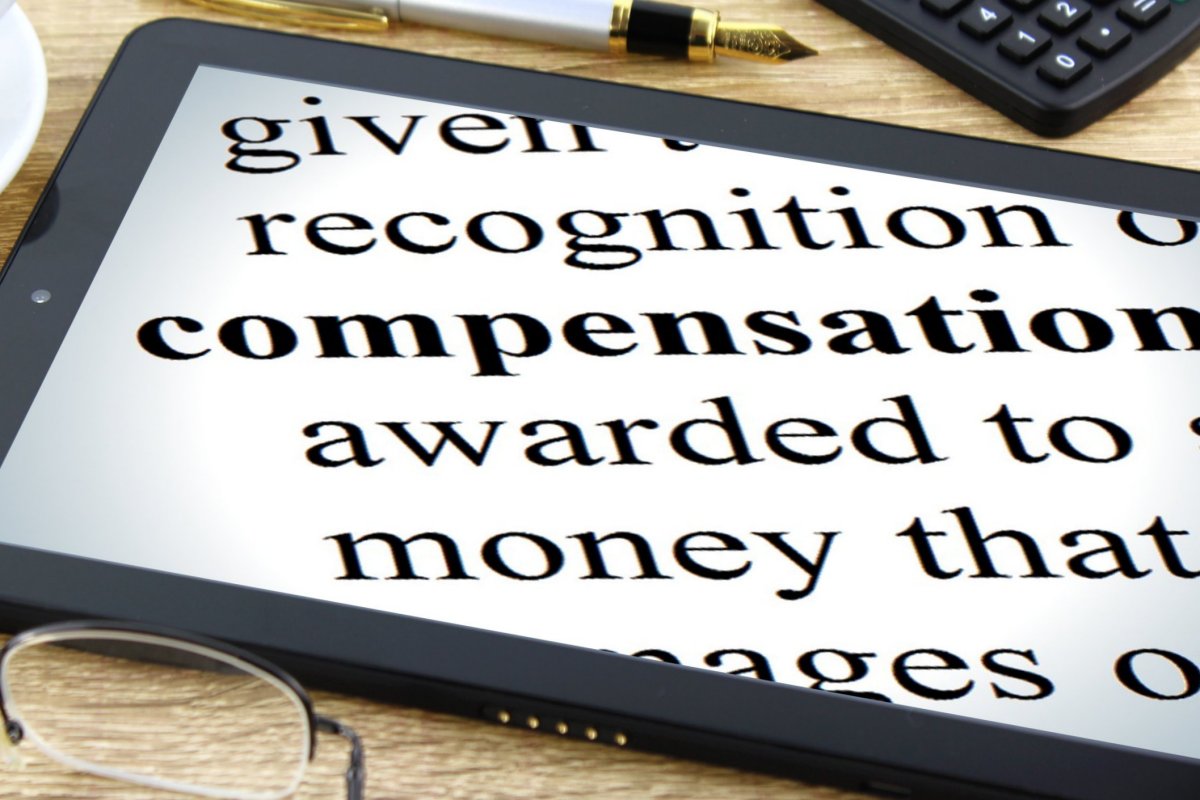 This Photo by R M Media Ltd is licensed under CC BY-SA
[Speaker Notes: Skill-based pay. With a skill-based pay system, salary levels are based on an employee’s skills, as opposed to job title. This method is implemented similarly to the pay grade model, but rather than job title, a set of skills is assigned a particular pay grade.
Competency-based pay. Rather than looking at specific skills, the competency-based approach looks at the employee’s traits or characteristics as opposed to a specific skill set. This model focuses more on what the employee can become as opposed to the skills he or she already has.
Broadbanding. Broadbanding is similar to a pay grade system, except all jobs in a particular category are assigned a specific pay category. For example, everyone working in customer service, or all administrative assistants (regardless of department), are paid within the same general band. McDonald’s uses this compensation philosophy in their corporate offices, stating that it allows for flexibility in terms of pay, movement, and growth of employees (McDonald’s Corporation, 2011).
Variable pay system. This type of system provides employees with a pay basis but then links the attainment of certain goals or achievements directly to their pay. For example, a salesperson may receive a certain base pay but earn more if he or she meets the sales quota.]
7.4 Pay Theories
The Equity Theory is concerned with the relational satisfaction employees get from pay and inputs they provide to the organization.
The Expectancy Theory says that employees will put in as much work as what they expect to receive in return for it.
Reinforcement Theory, developed by Edward L. Thorndike (Indiana University, 2011), says that if high performance is followed by some reward, that desired behaviour will likely occur in the future.
7.4 Total Rewards Structure Development Competencies
Maintain knowledge of rewards structures in the organization’s sector, industry, and location
Create equitable and effective rewards structures which include compensation, pensions, benefits, and perquisites.
Make strategic use of rewards structure to encourage desired employee behaviour.
Ensure the rewards structure maintains its compliance with legal requirements.
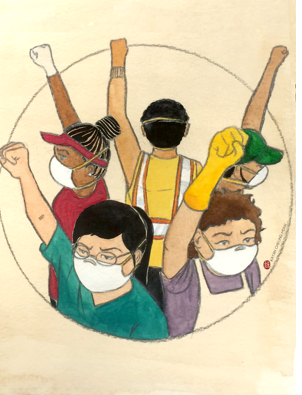 7.5 Laws Relating to Pay
Compensation must adhere to pay equity. 
Pay equity refers to equal pay for equal work when similar jobs are performed, and where men and women are completing the same work. Equal pay for work of equal value.
Employment Standards Act
Unionized Workers and Labour Laws
Image by Kayan Cheung-Miaw CC-BY-NC-SA
7.5 Leadership Competencies
Collect comparative data on total rewards in place at competing organizations.
Assign positions in the organization into the total rewards structure using an appropriate job evaluation system.
Implement programs and initiatives relating to the organization’s rewards structure equitably within the organization.
Ensure the rewards structure maintains its compliance with legal requirements.
7.6 Goals of Employee Benefits
Employee benefits have goals that meet the organization, society, and employee goals.
Society
Organization
Employees
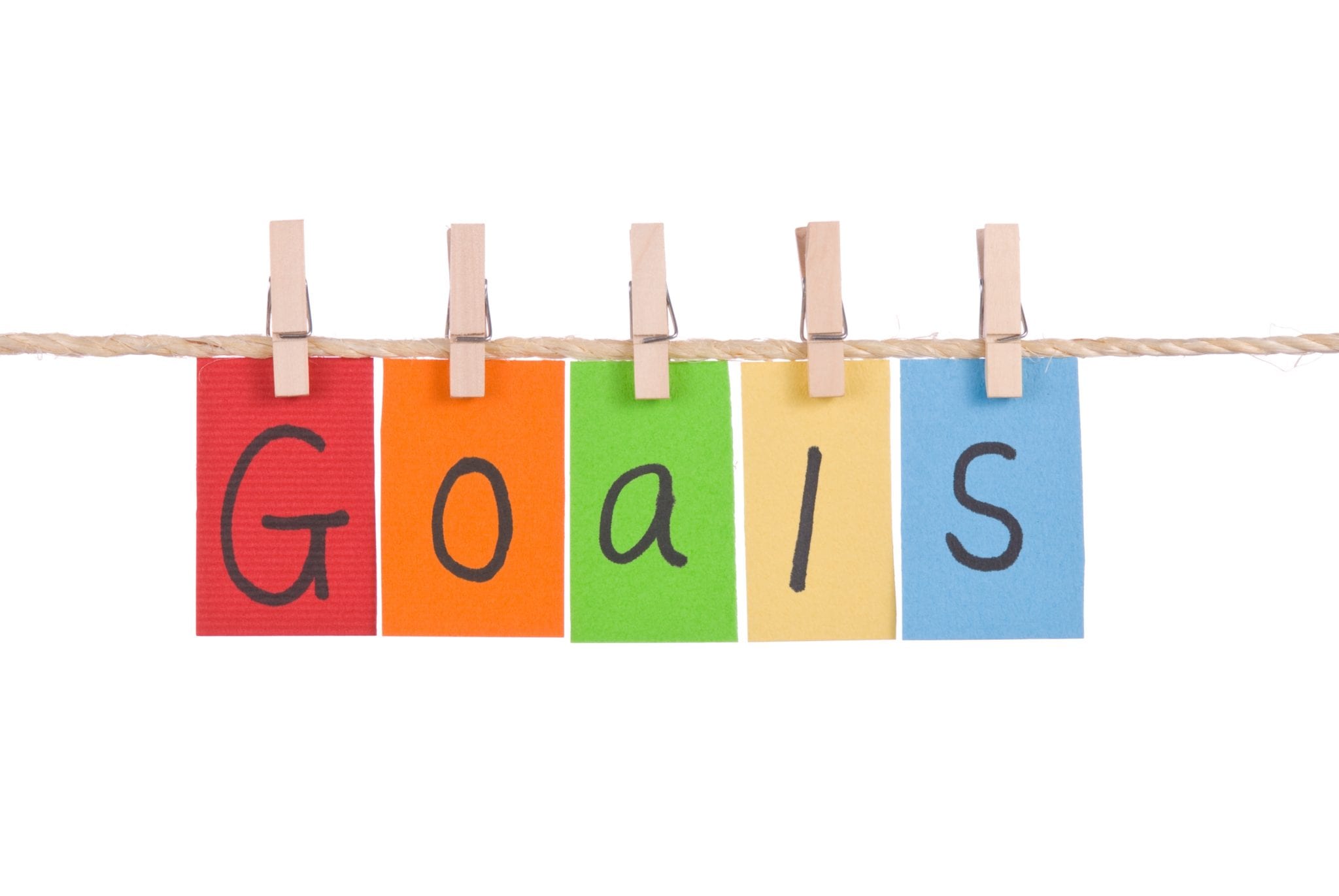 This Photo by REBEL EMis licensed under CC BY-NC-ND
[Speaker Notes: Employee benefits have goals that meet the organization, society, and employee goals.
Society: Modern society provides security for employees through many different tax supports, and many employee benefits are tax free to employees.  As well, the employer has the right to deduct the cost of benefits as business expenses.  Employee benefits offer employees financial security that may be due to illness, death, or disability.
Organization: Employers can attract and retain employees by offering benefit packages such as vacations, sick time, and retirement plans. Often employees, who may not even be satisfied with their jobs, stay because of the benefits. Productivity may increase because of breaks in the day, lunch hours, vacations, and holidays granted by the employer.  Stress and burnout are reduced by employees who have reduced work days.
Employees: Employees who do not have to pay out-of-pocket for health and other expenses lower their personal costs. Employers can purchase group insurance plans much cheaper than an individual, and pay for a portion of the health care plan. Some employees will only work for companies that provide benefits. For those companies who do not pay for benefits, they are losing out on highly talented employees.]
7.7 Mandatory and Voluntary Benefits
Mandatory benefits are provided by the employer due to the laws and the provincial regulations. 
Voluntary benefits are at the discretion of the employer. They include:
Life insurance
Health insurance
Employment income
Disability insurance
Retirement benefits
RRSP and Tax Free Savings accounts
Paid time off and vacation
Sick leave
Employee assistance plans, relocation and caregiving.
7.8 Flexible Benefits
Flexible benefits allows the employees to choose their own benefits from a “menu of choices” according to their individual needs and family needs. 
Some employees are offered credits to use to buy their benefit package. 
Other employees have benefit accounts
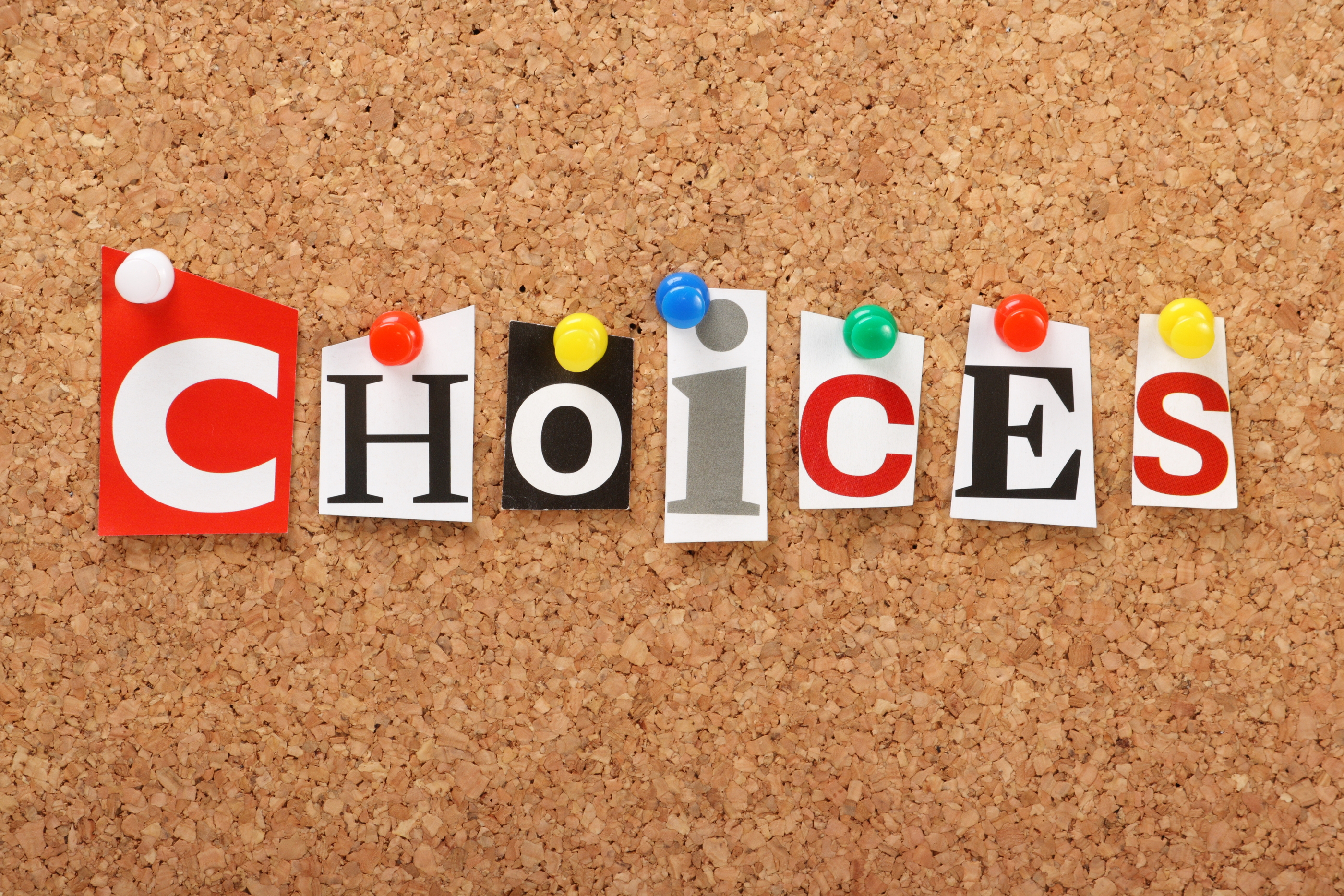 This Photo by HealthyMouthMedia is licensed under CC BY-ND
7.8 Value of Total Rewards Competencies
Create communications on the total rewards structure that help employees fully understand its value to them.
Create persuasive arguments regarding the value of the total rewards structure that encourage desired behaviours.
Select communication media based on the likelihood of the message being received and understood.
Deliver communications regarding the value of and changes to the total rewards structure to employees.
Summary
Describe compensation philosophy and goals of a compensation plan.
Describe types of job evaluation systems and their uses.
Define and discuss the types of pay systems and factors determining the type of pay system used.
Interpret the laws relating to compensation.
Describe goals and types of benefits for employees.
Demonstrate competencies in managing compensation and benefits (rewards) that supports the organizational strategy as an HR Professional.
End Chapter Review
Why is it important to complete a job analysis?
What is the difference between compensation and rewards?
What are the compensation strategies?
Discuss the different pay theories. 
What does “equal pay for equal work” mean?
What are the different types of benefits that a company offers?